Nice to meet you.
What color is me?
Are you happy?
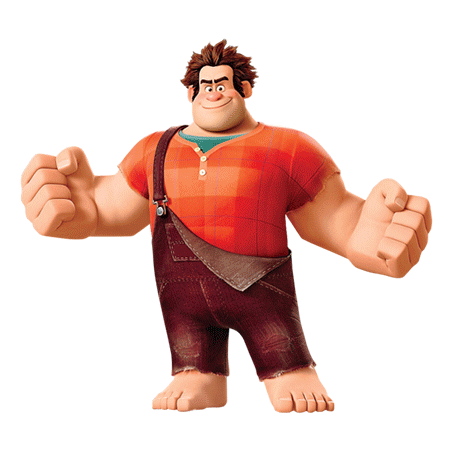 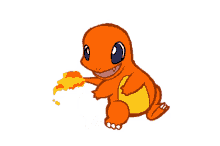 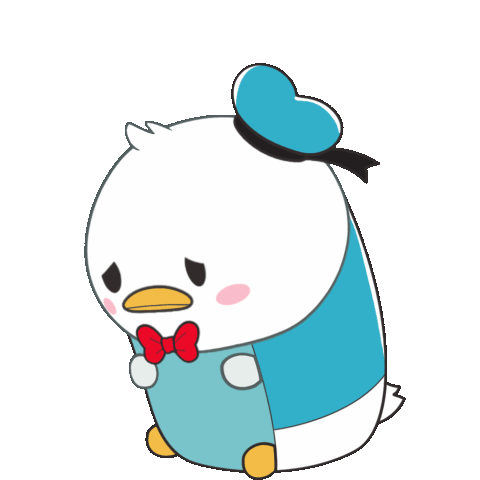 Let’s count!
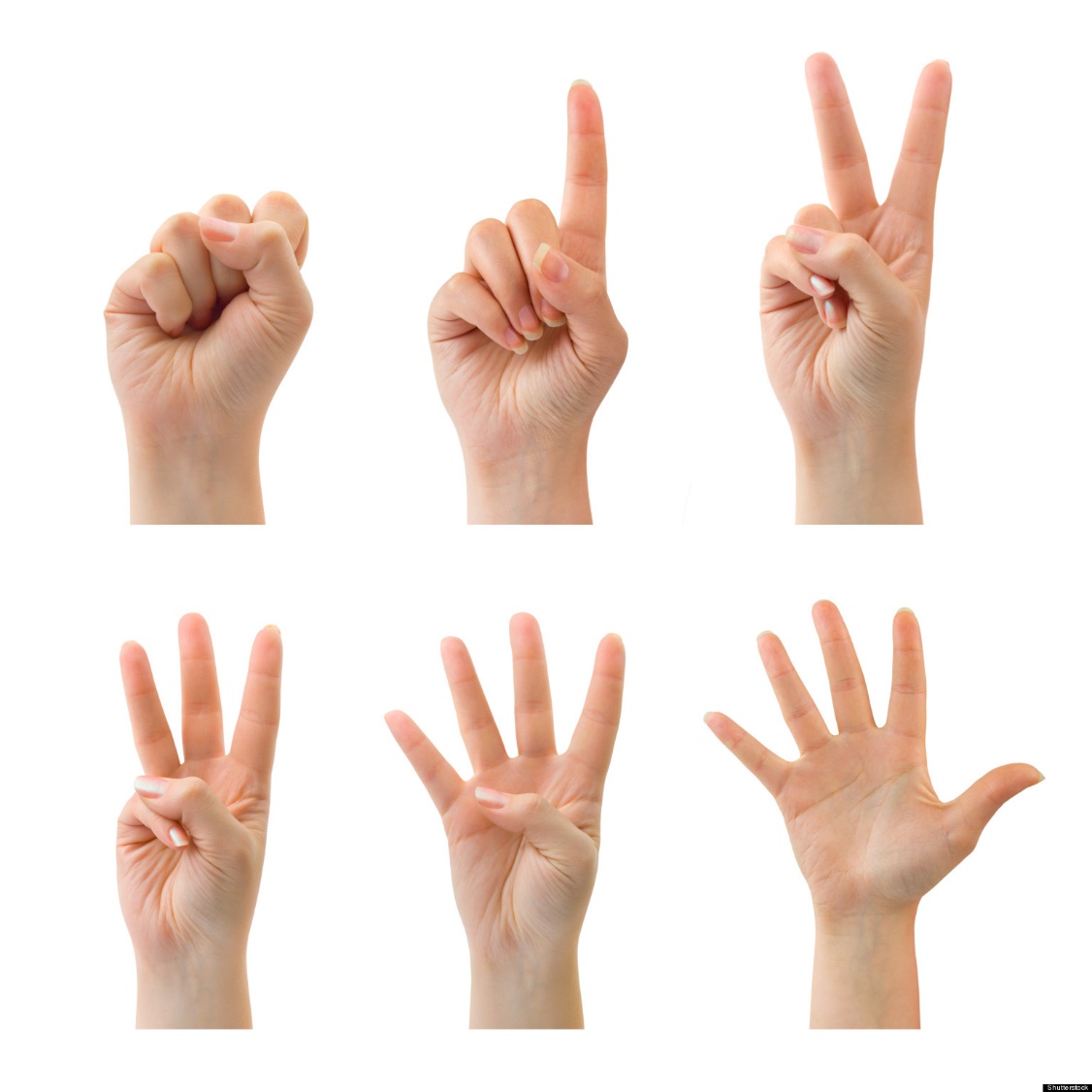 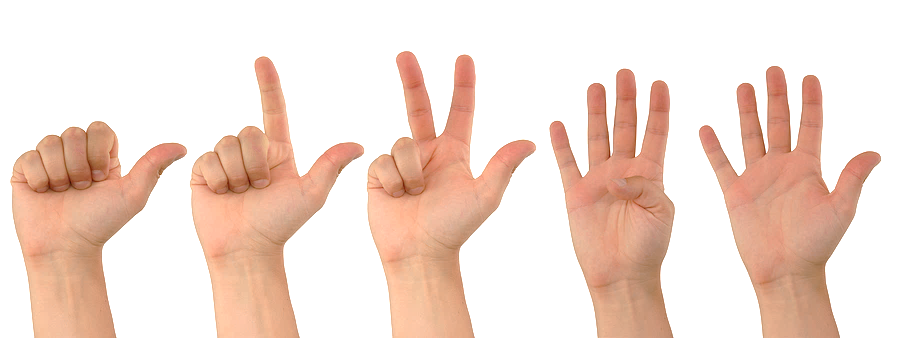 one
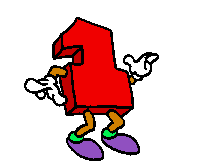 two
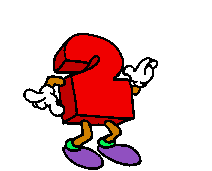 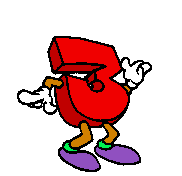 three
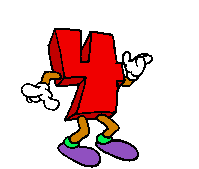 four
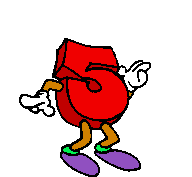 five
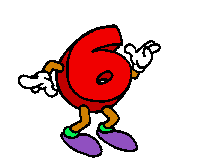 six
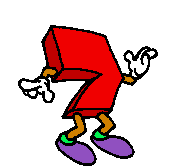 seven
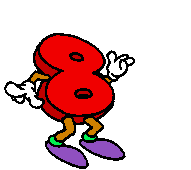 eight
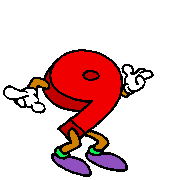 nine
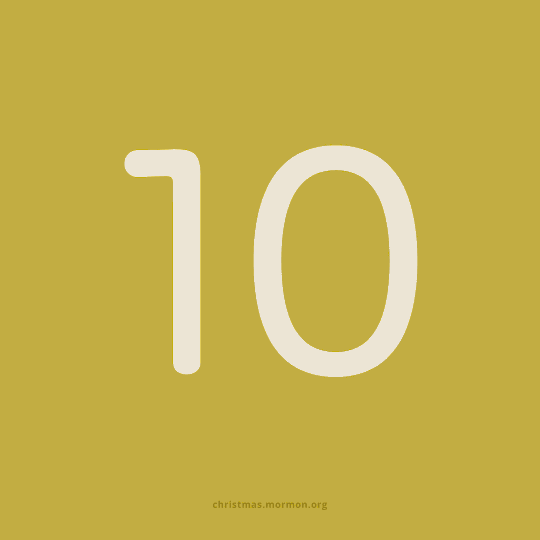 ten
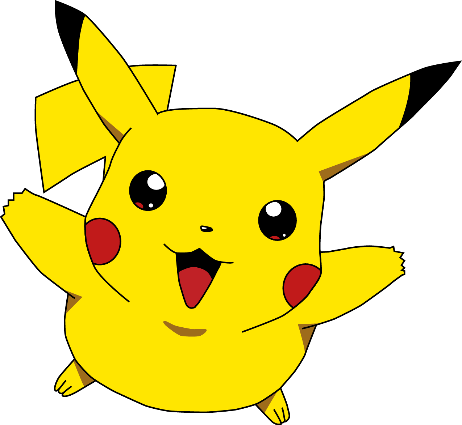 eleven
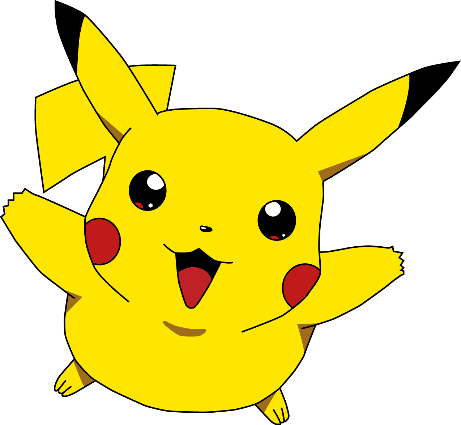 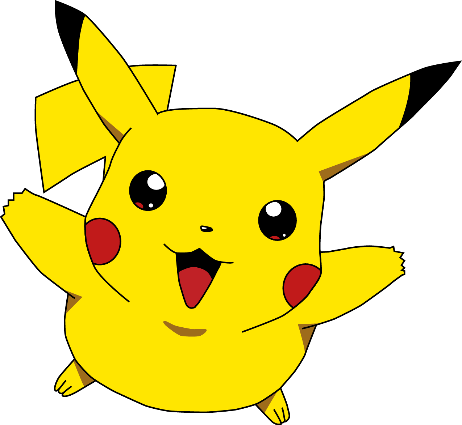 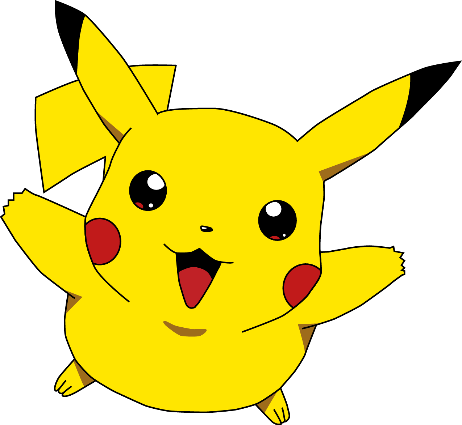 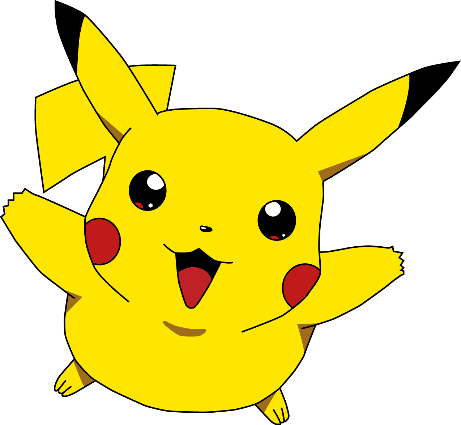 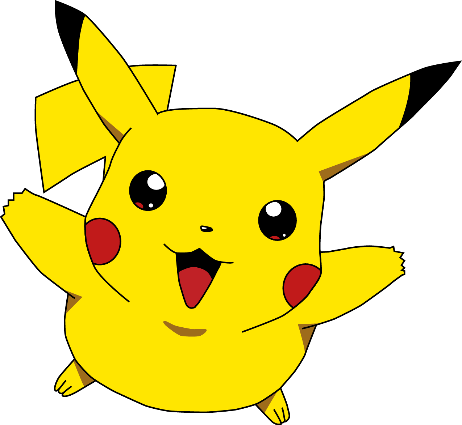 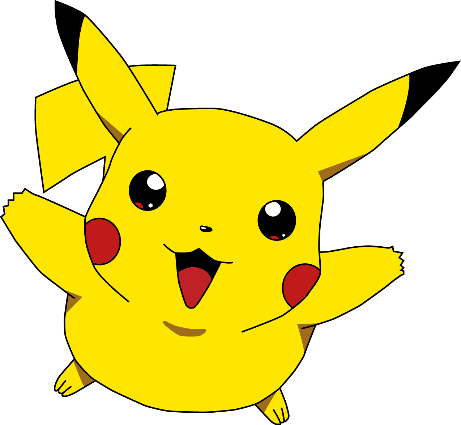 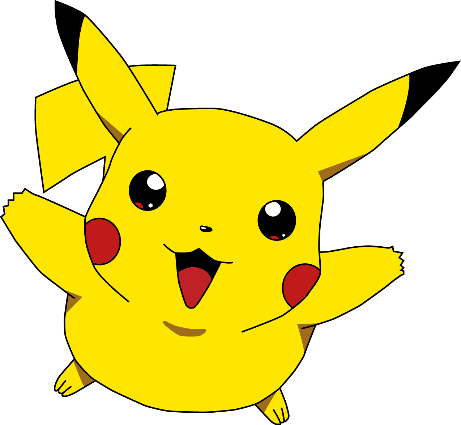 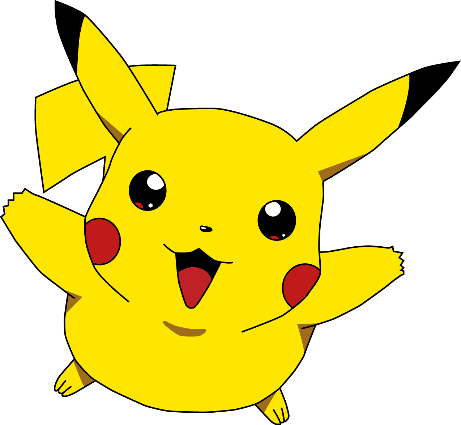 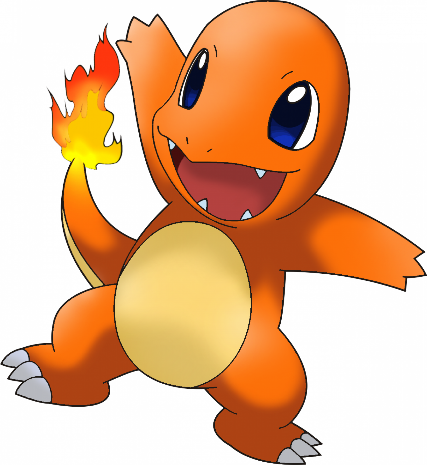 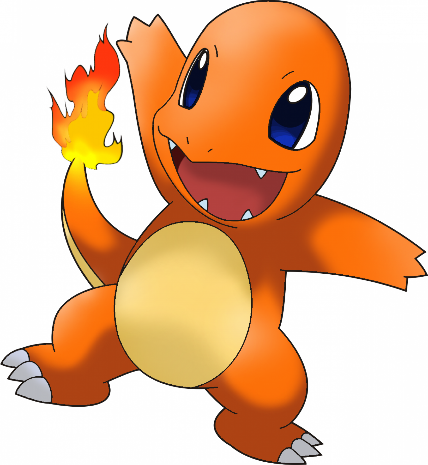 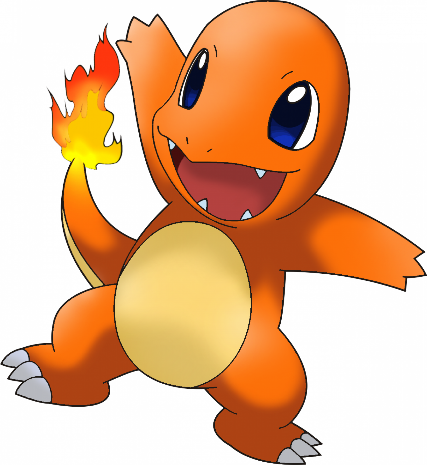 twelve
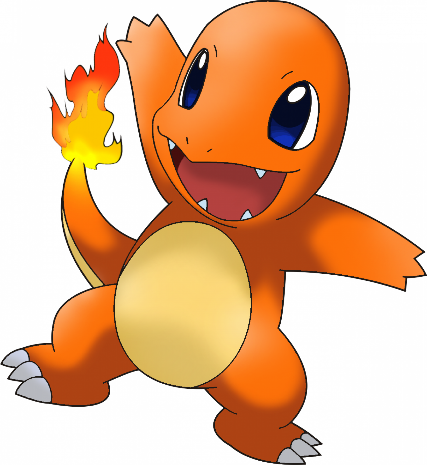 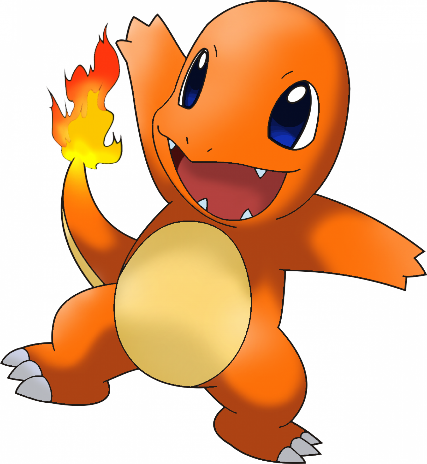 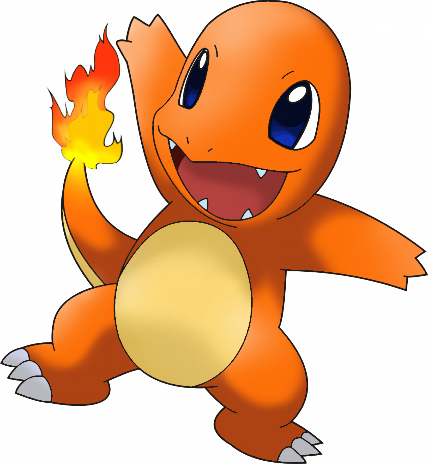 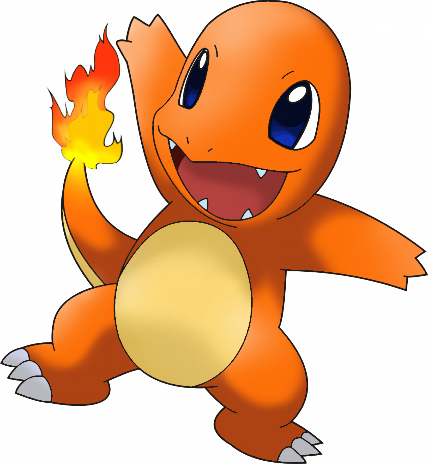 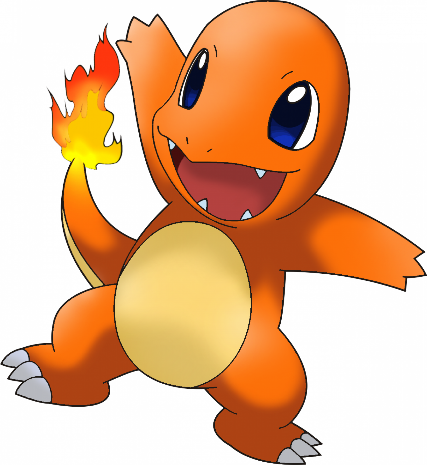 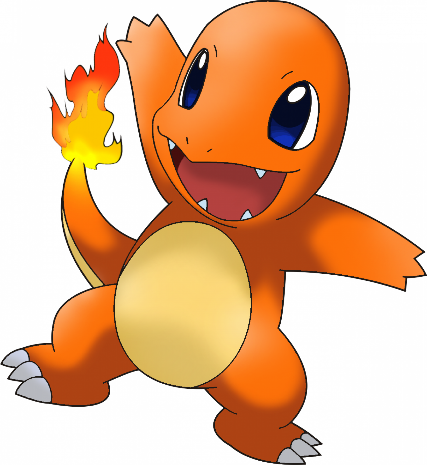 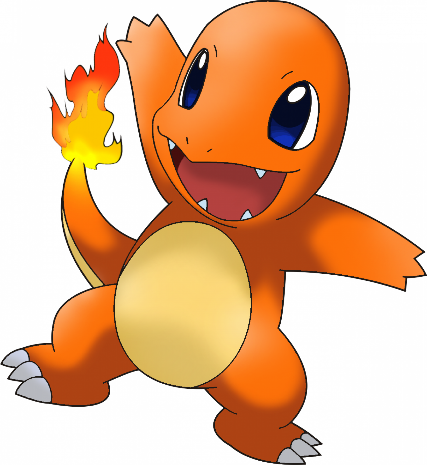 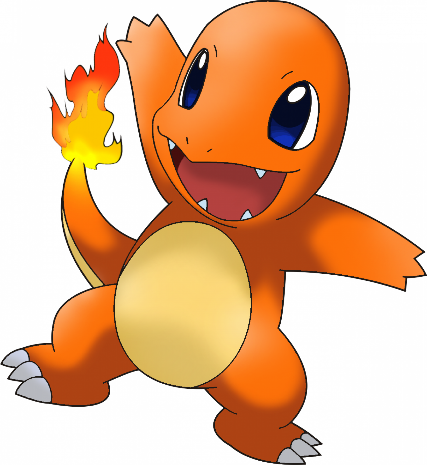 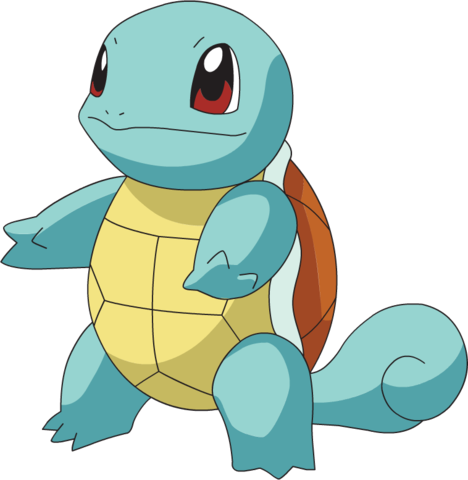 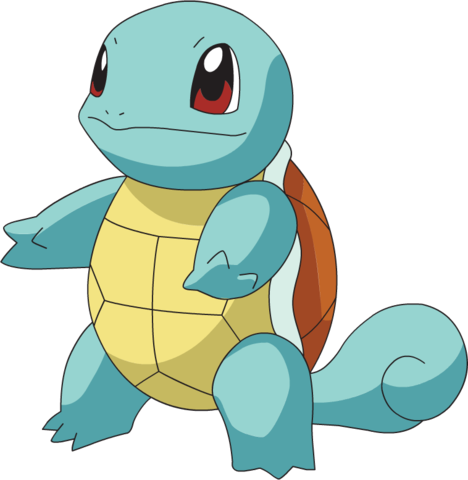 thirteen
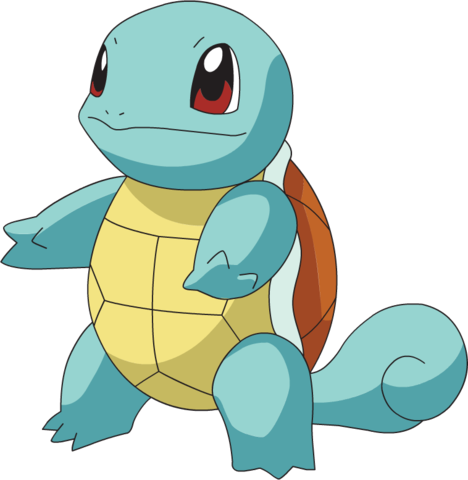 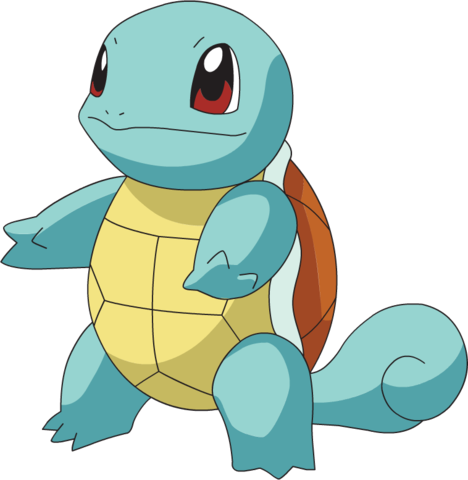 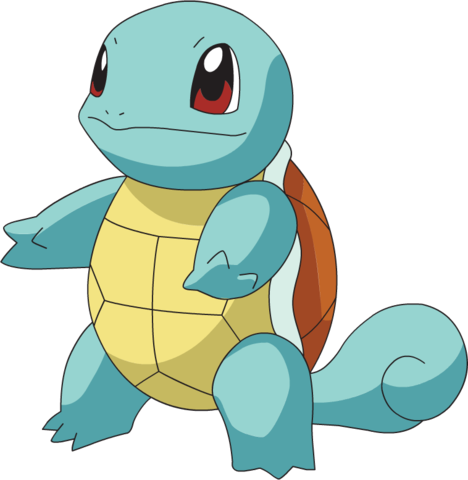 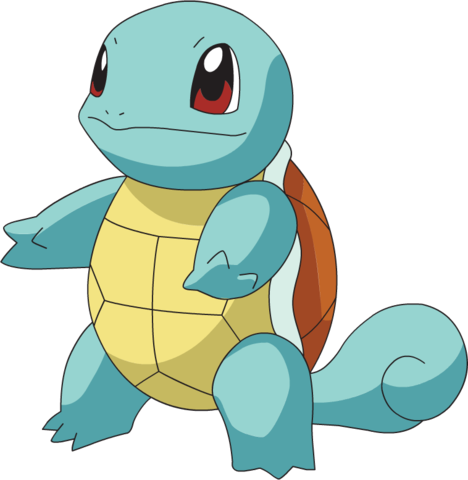 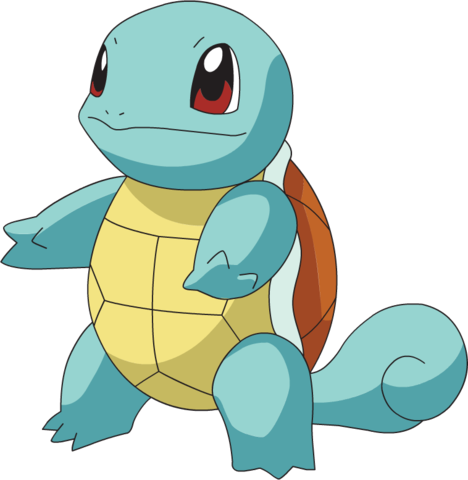 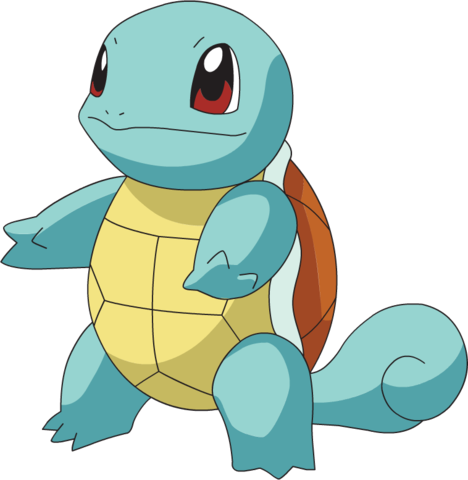 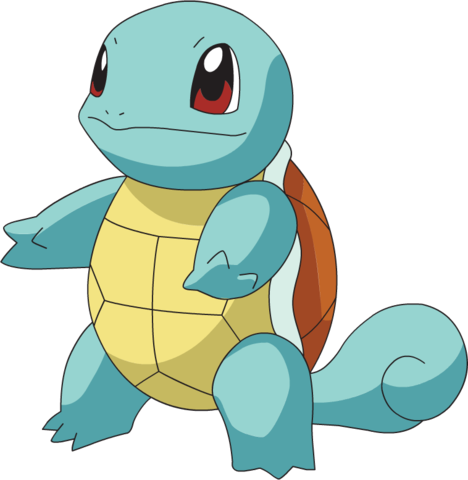 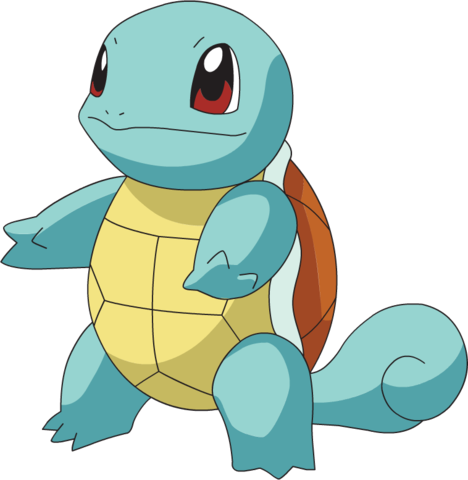 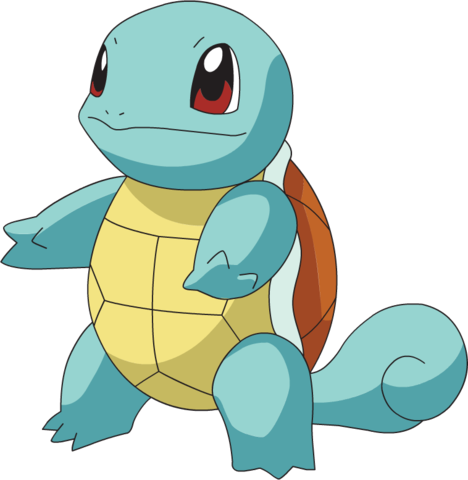 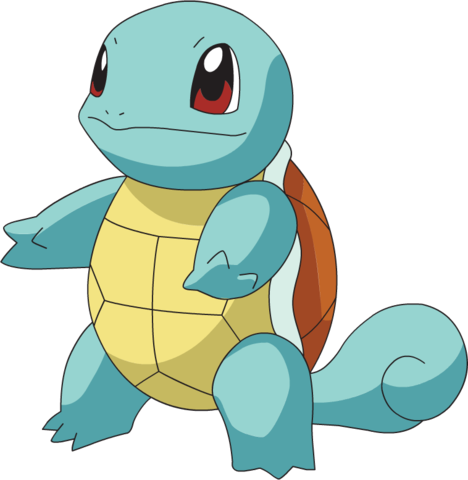 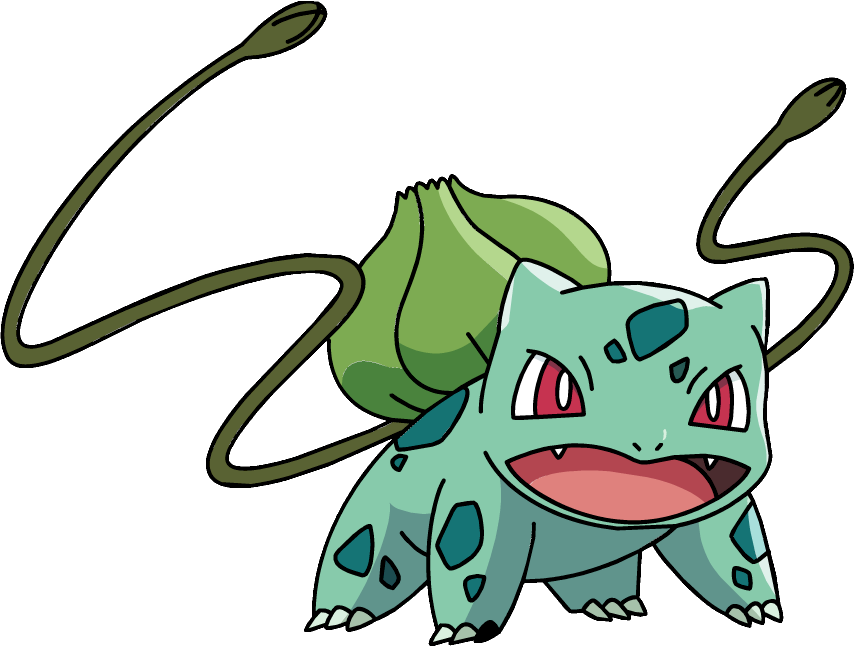 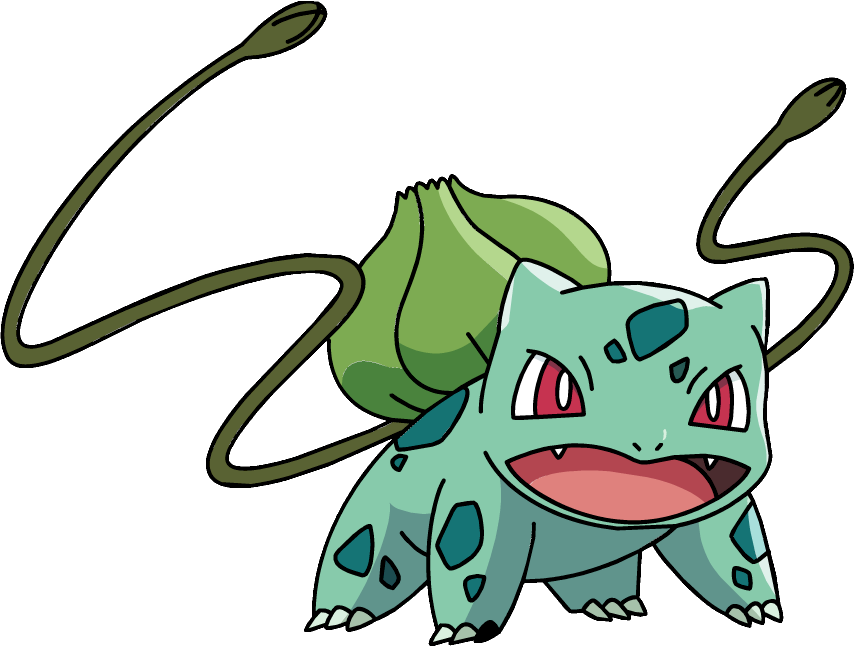 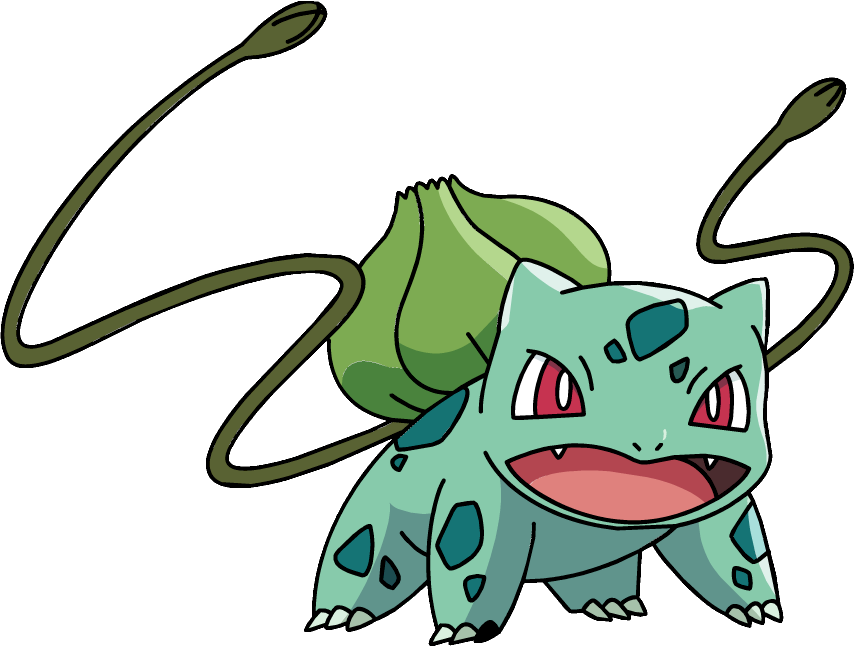 fourteen
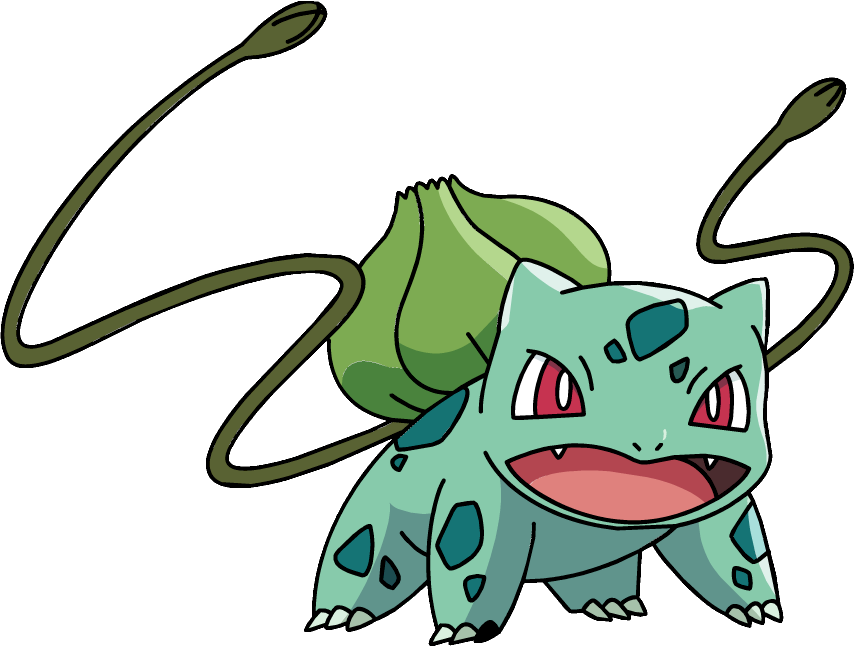 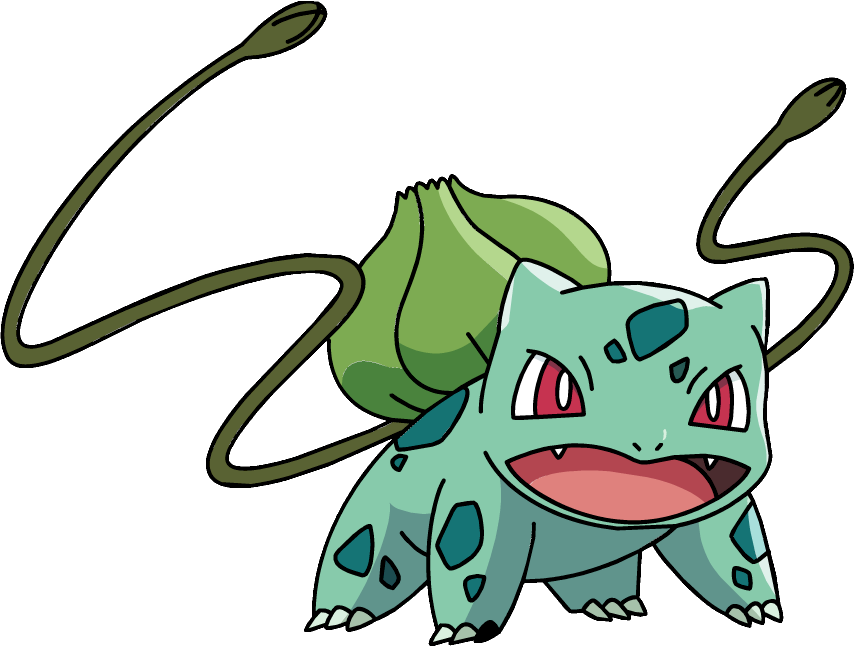 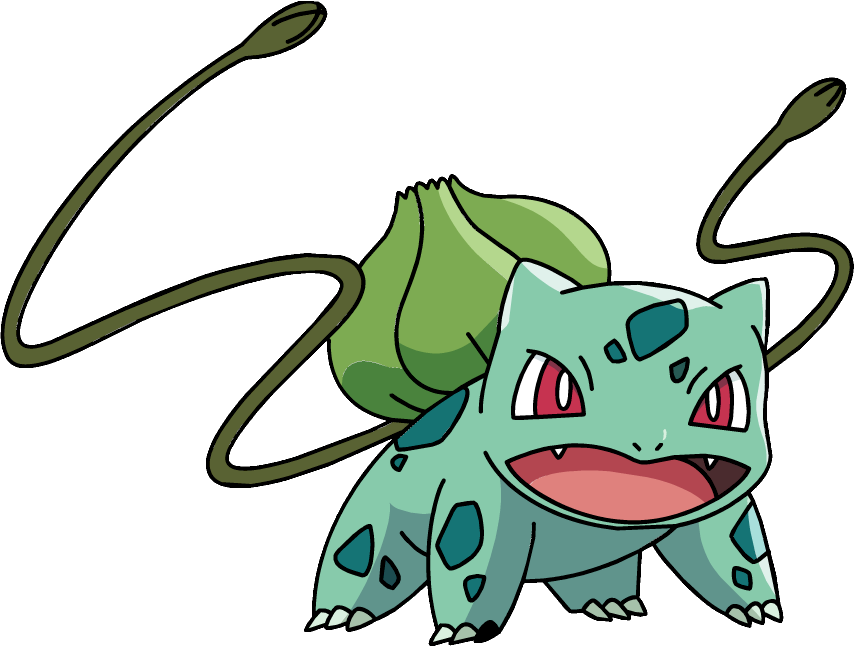 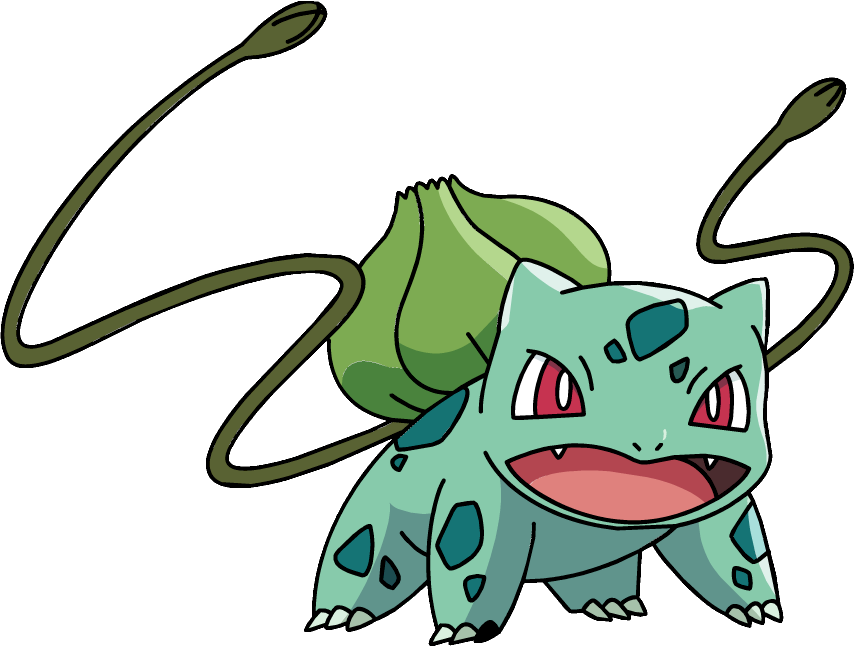 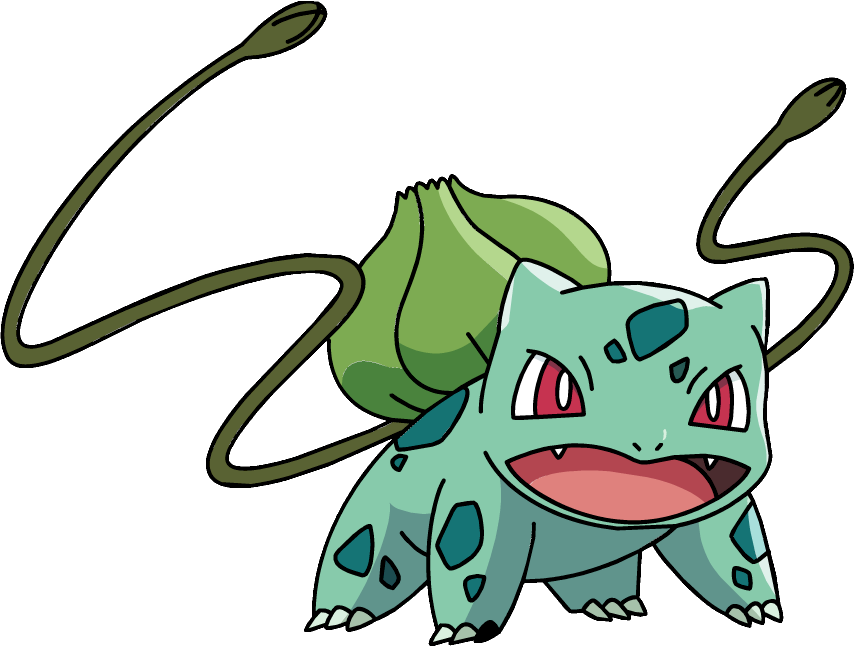 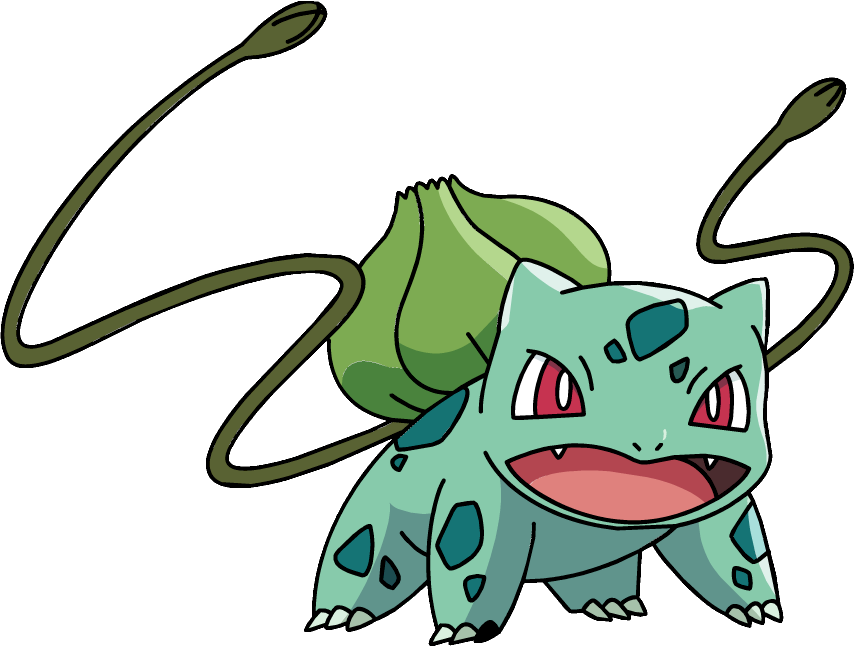 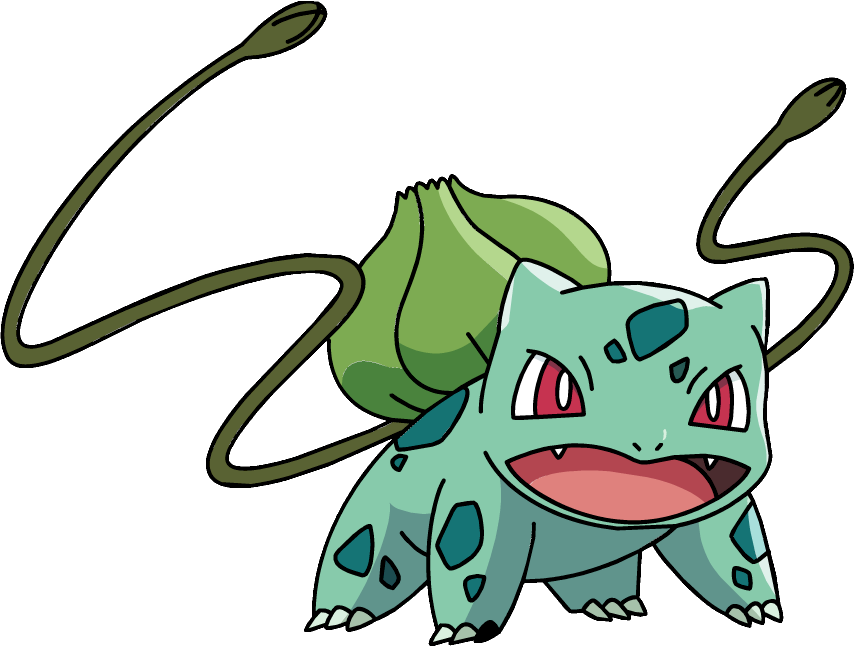 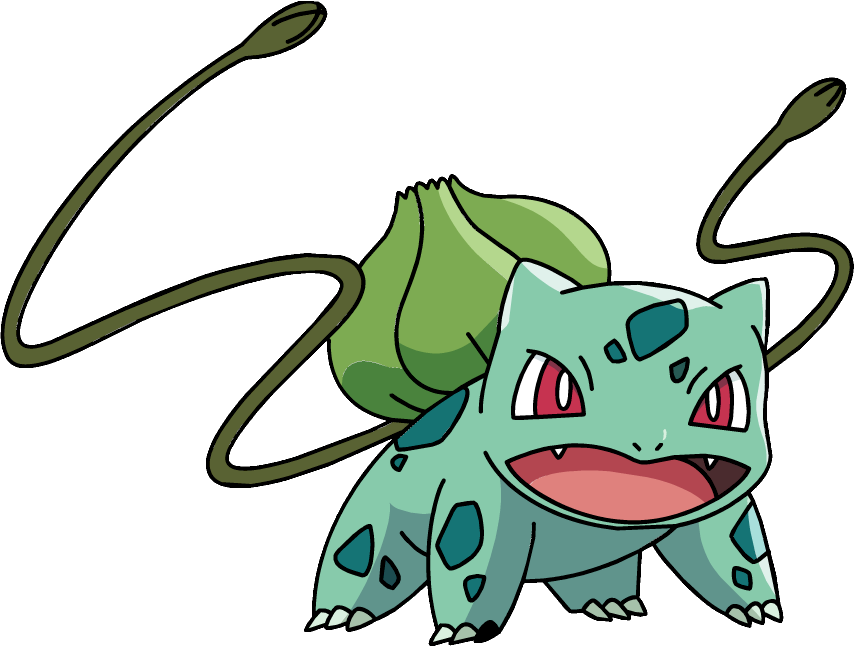 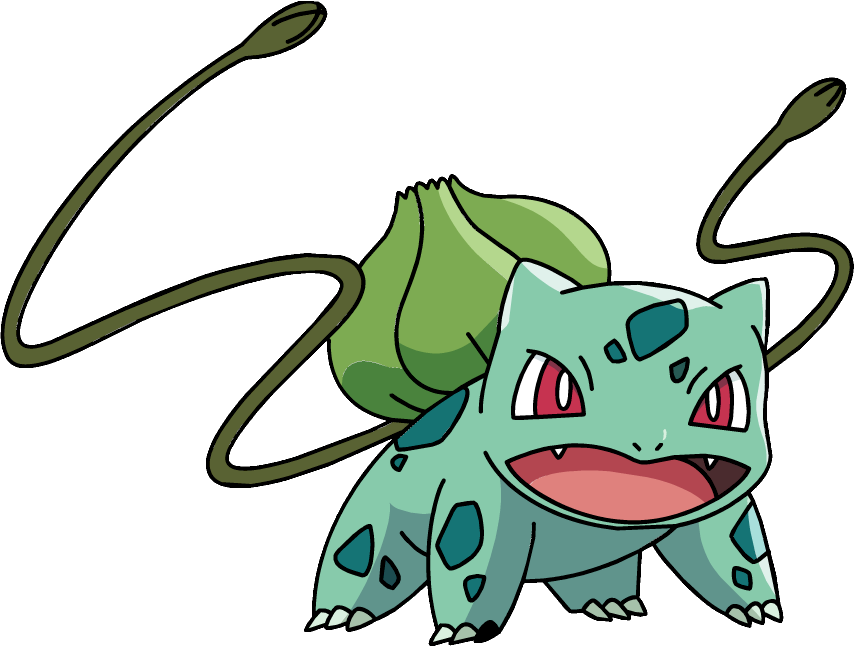 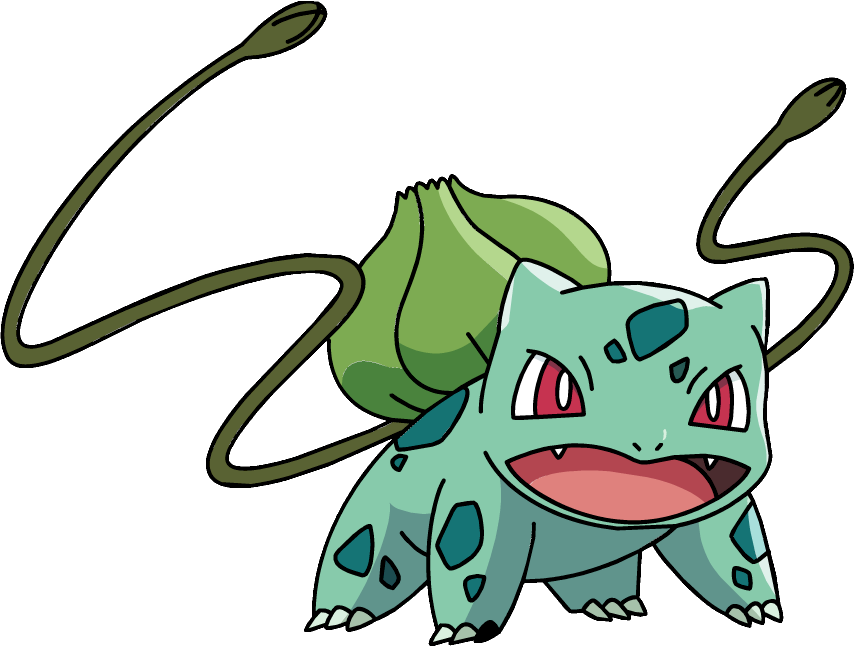 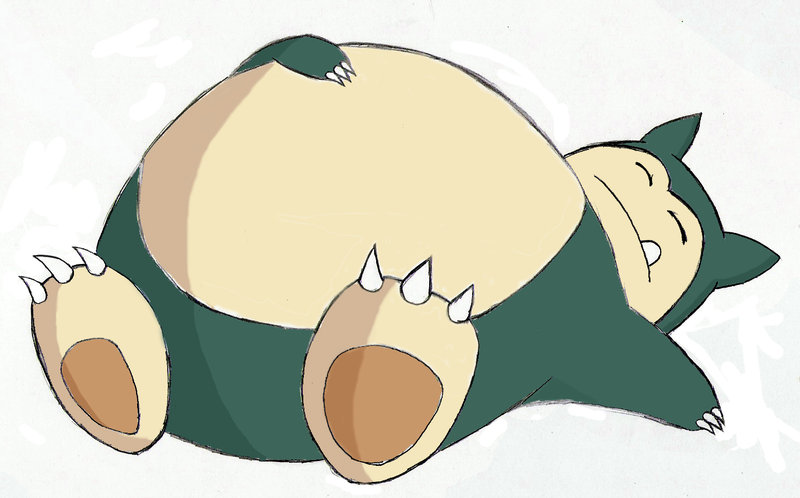 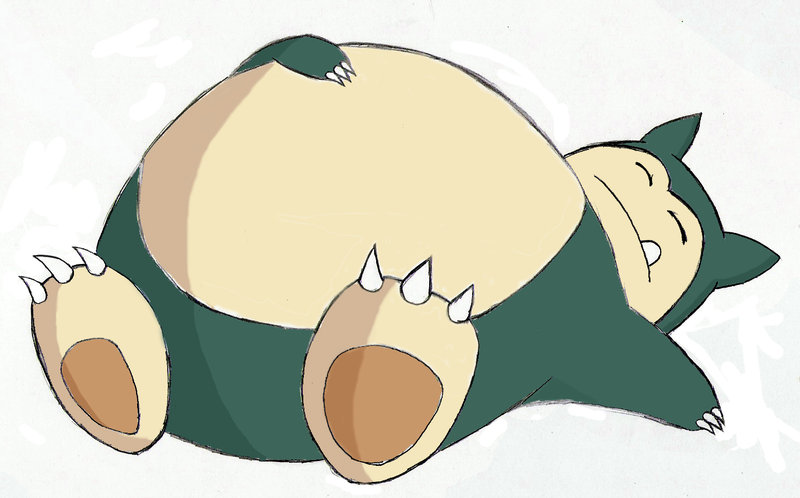 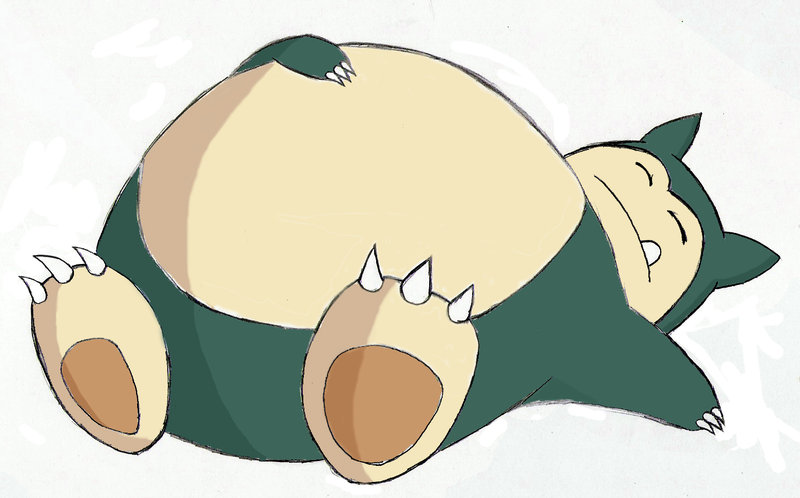 fifteen
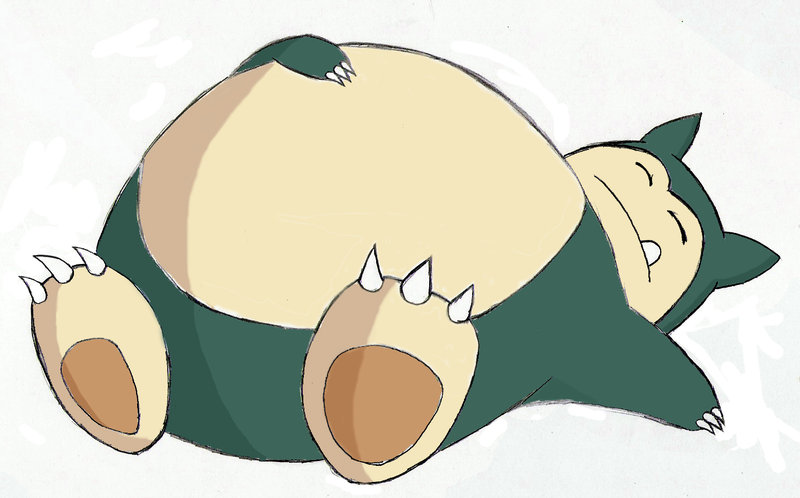 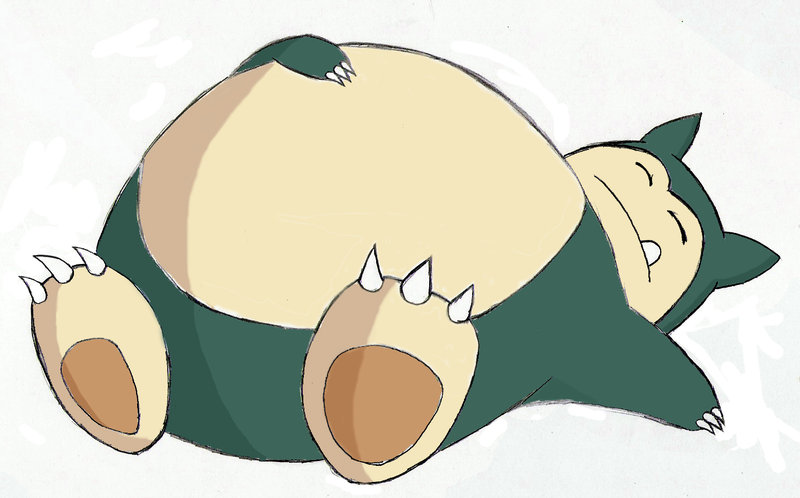 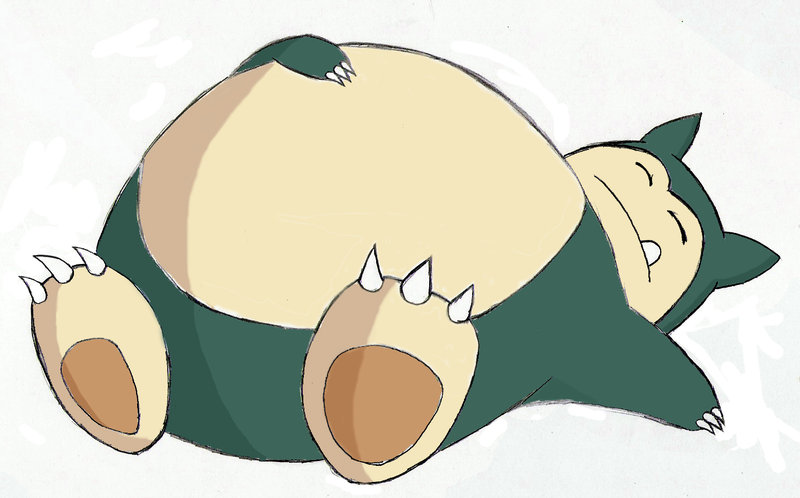 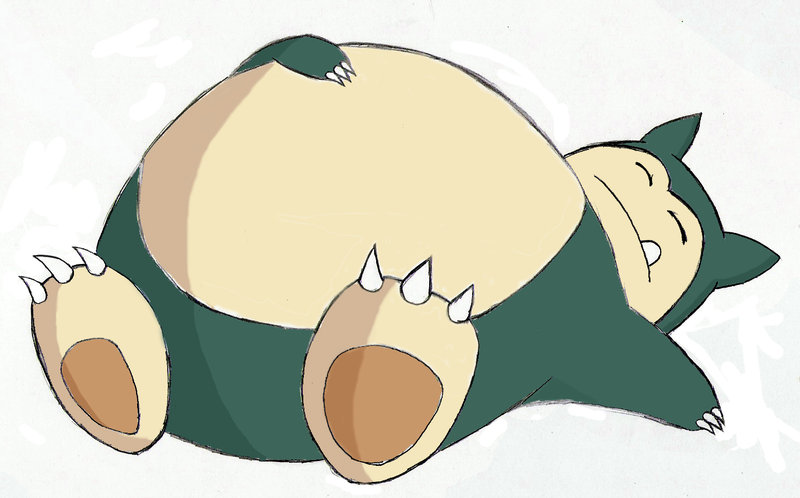 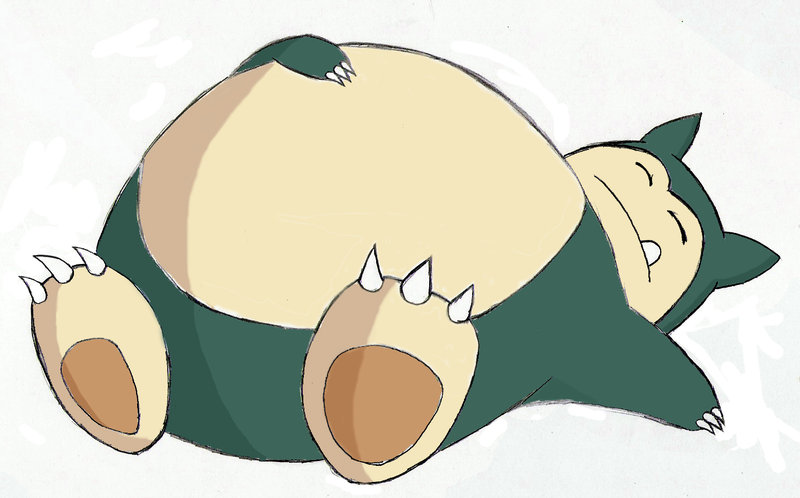 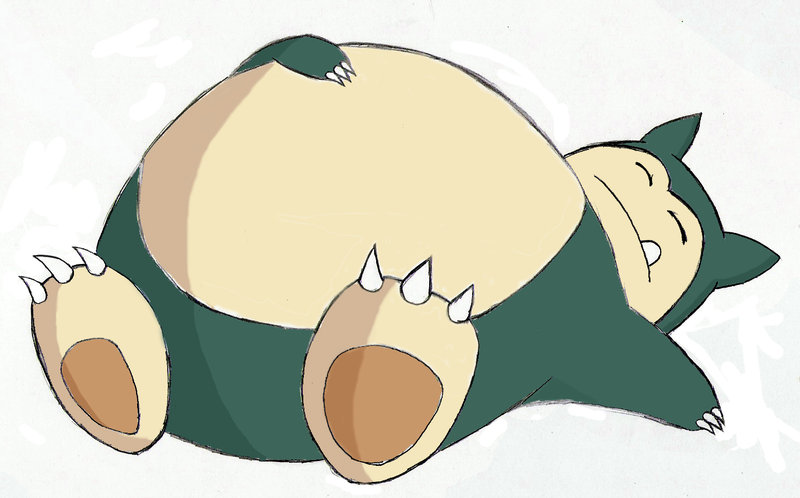 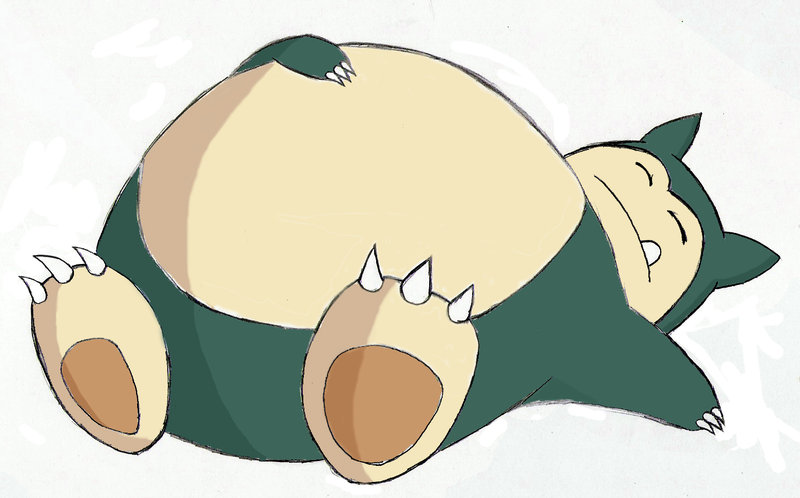 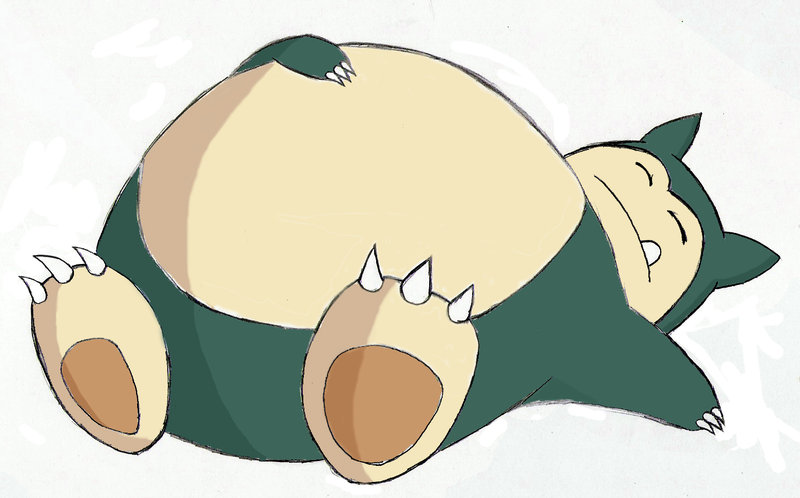 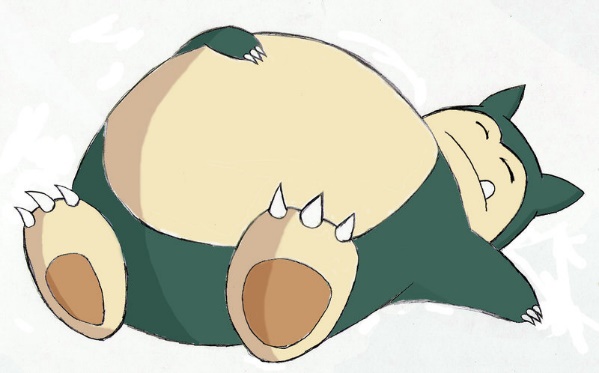 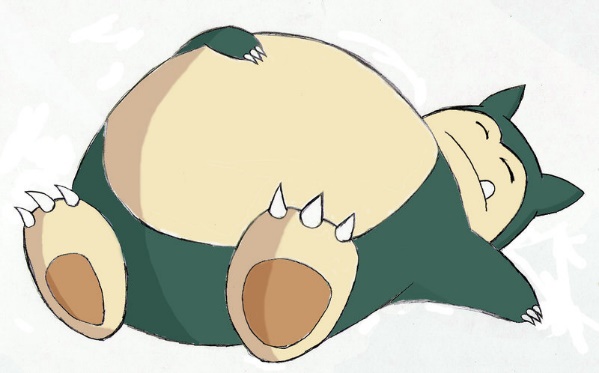 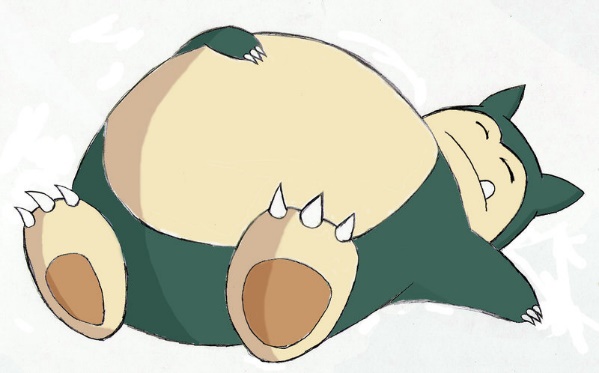 cute animals
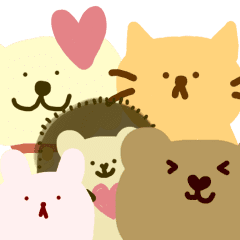 a bird
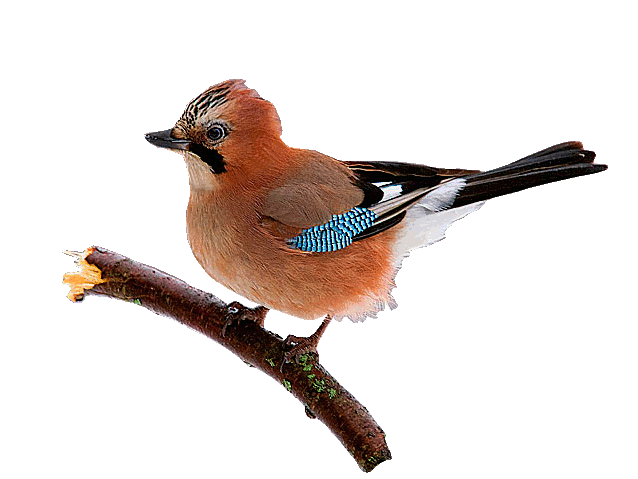 a cat
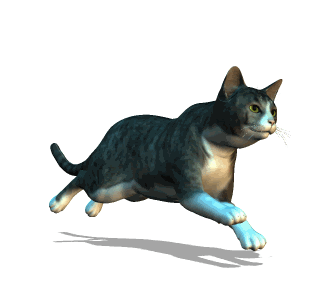 a dog
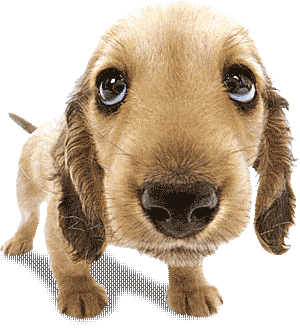 a fish
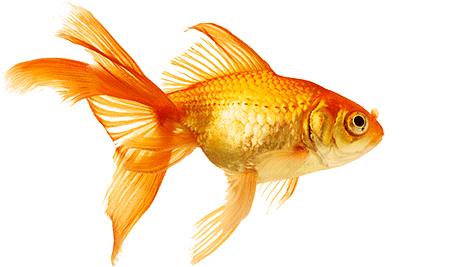 a rabbit
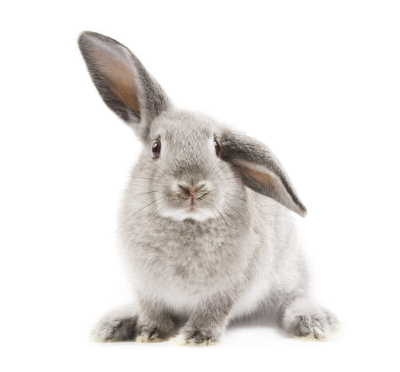 a turtle
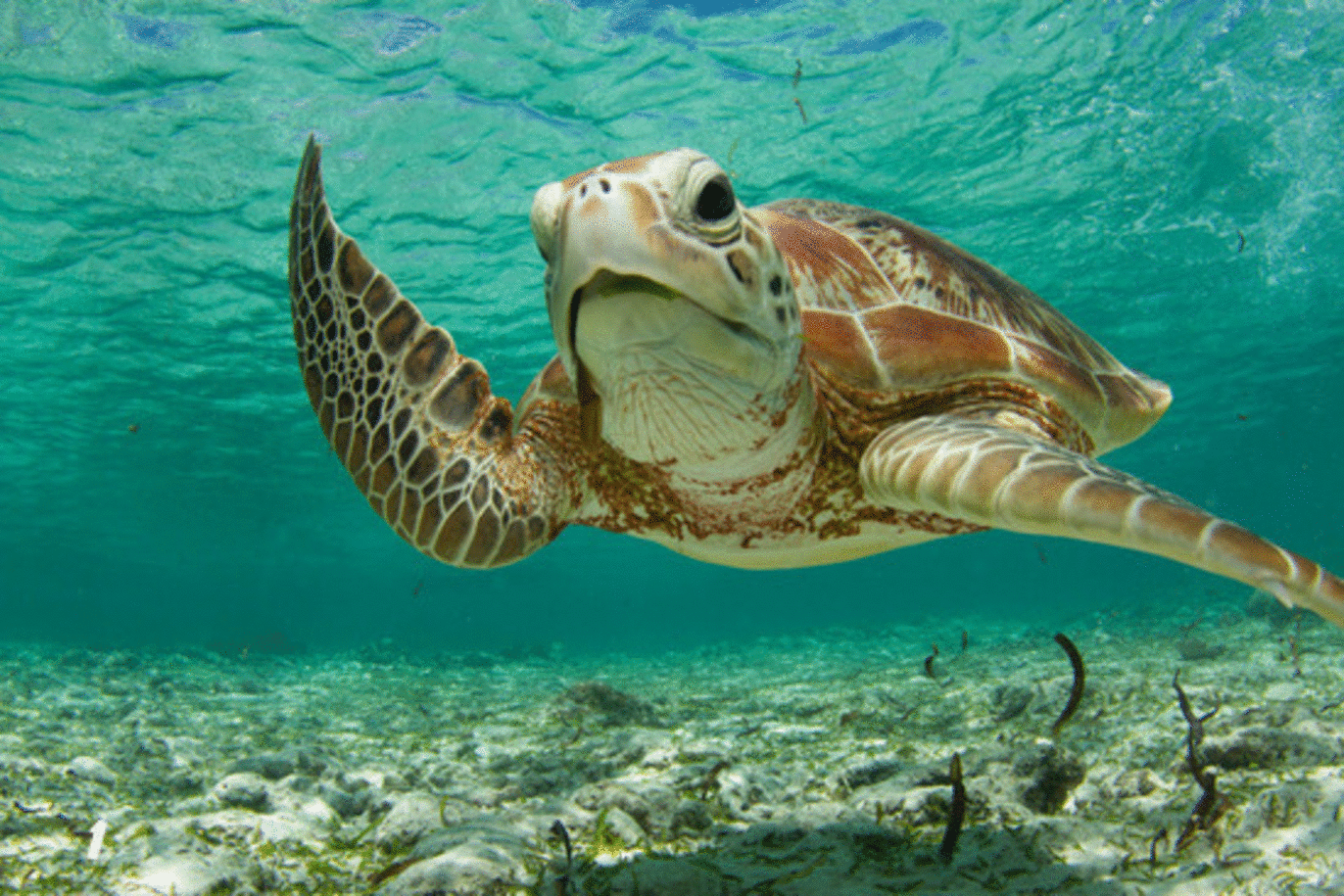 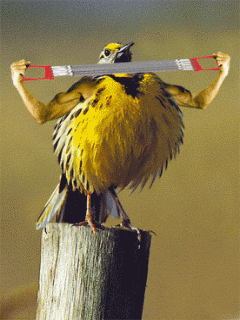 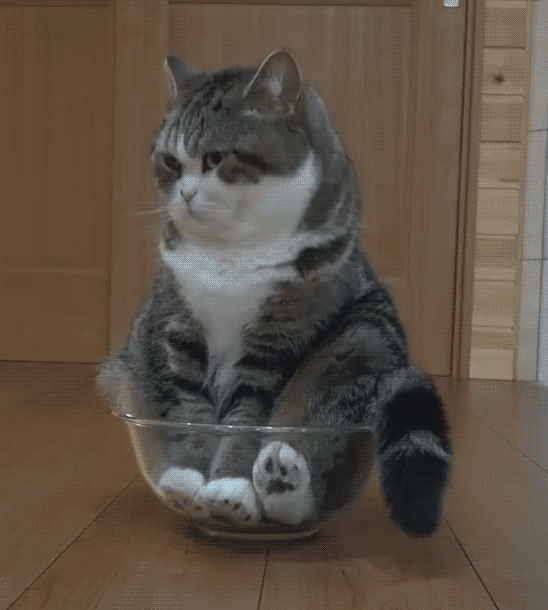 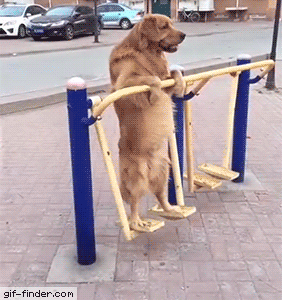 2
1
3
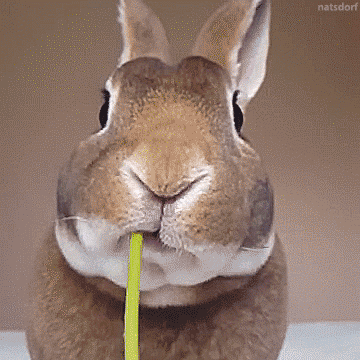 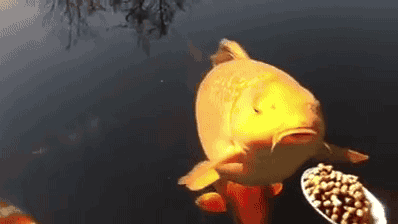 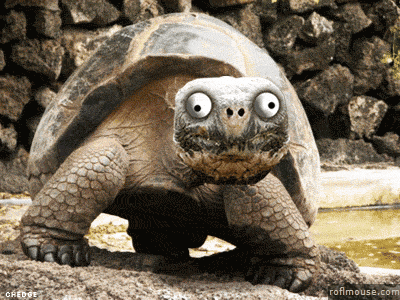 5
6
4
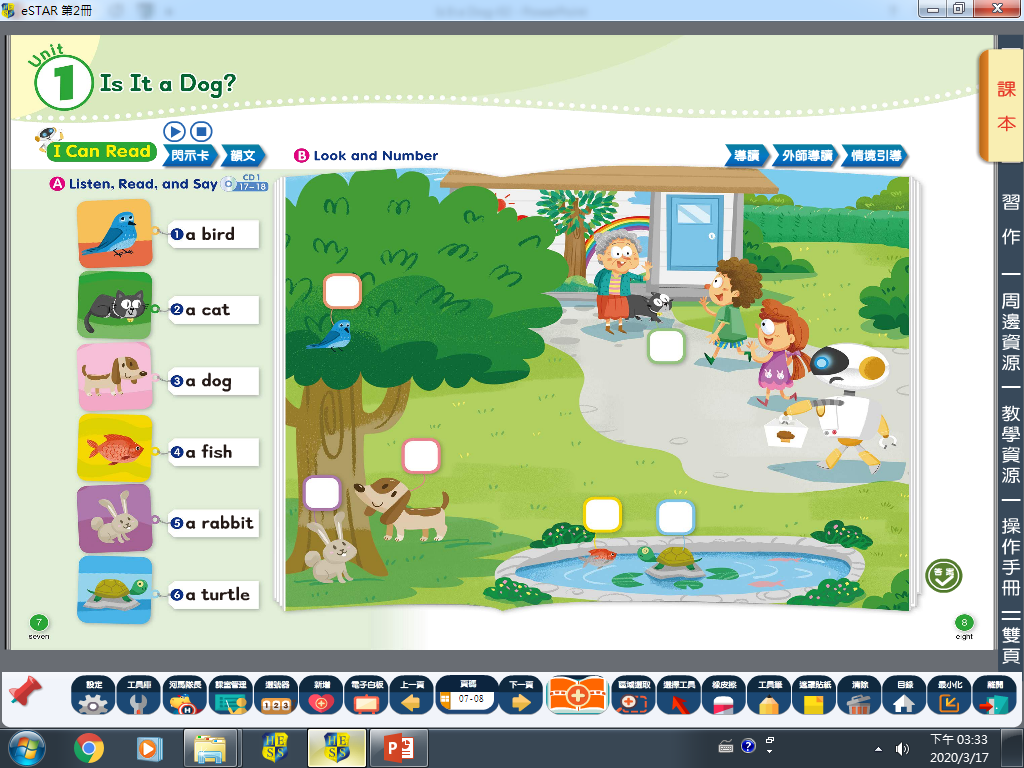 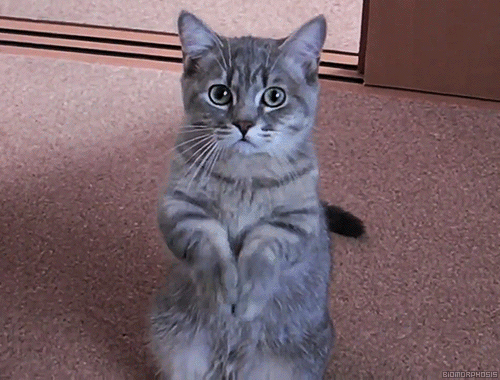 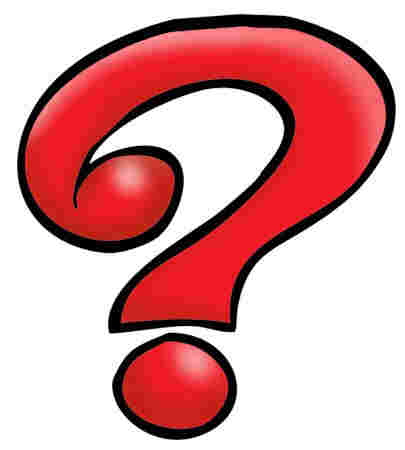 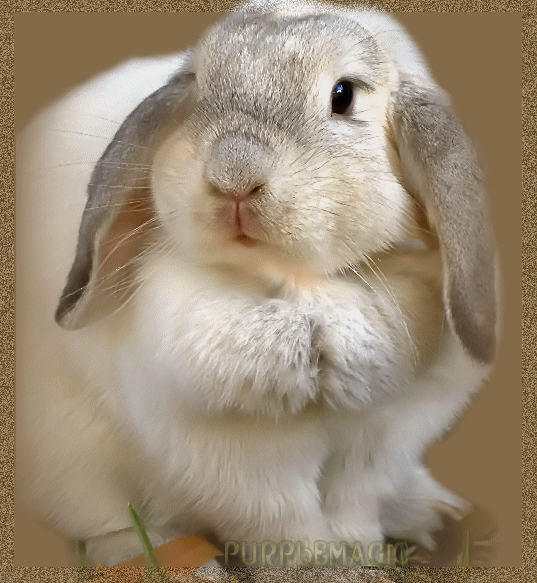 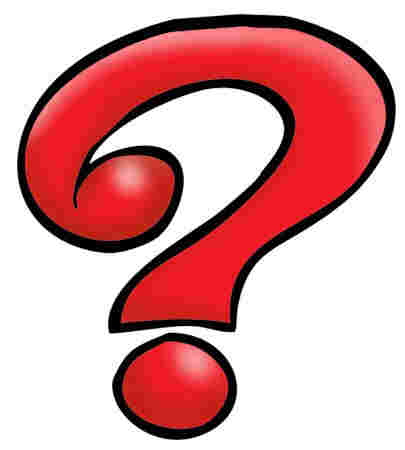 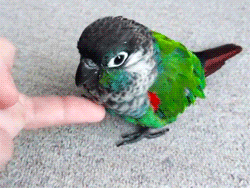 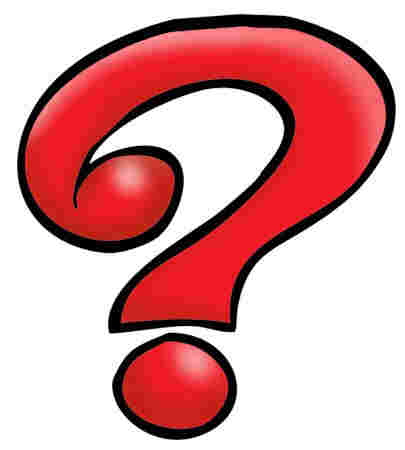 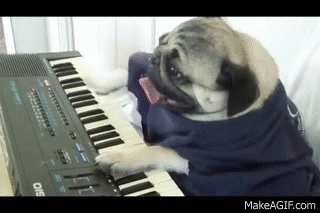 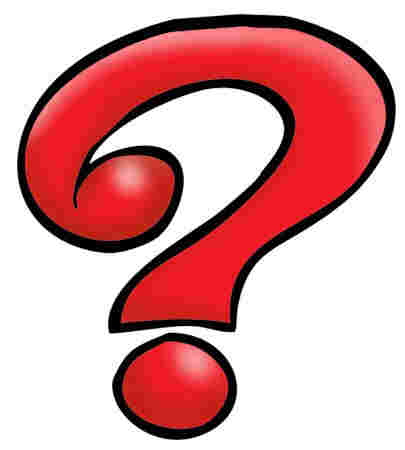 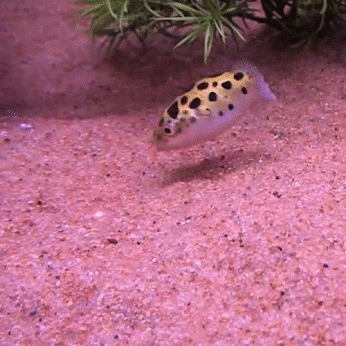 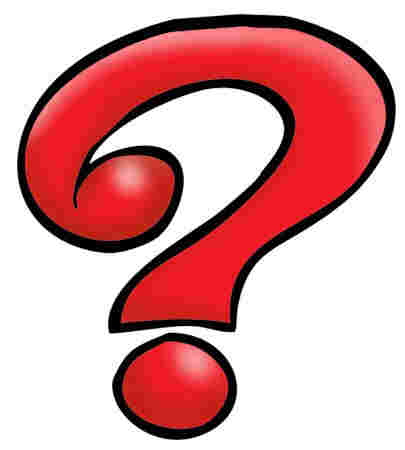 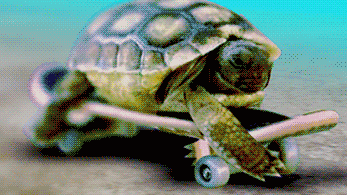 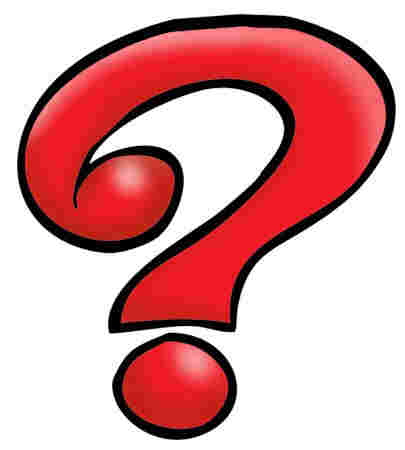 Homework this week
聽: CD1第17-20首。
說&讀:聽CD時跟著大聲唸。完成3遍
      請家長在課本P12簽名，可換印章。
寫:英語習作P43-P44。
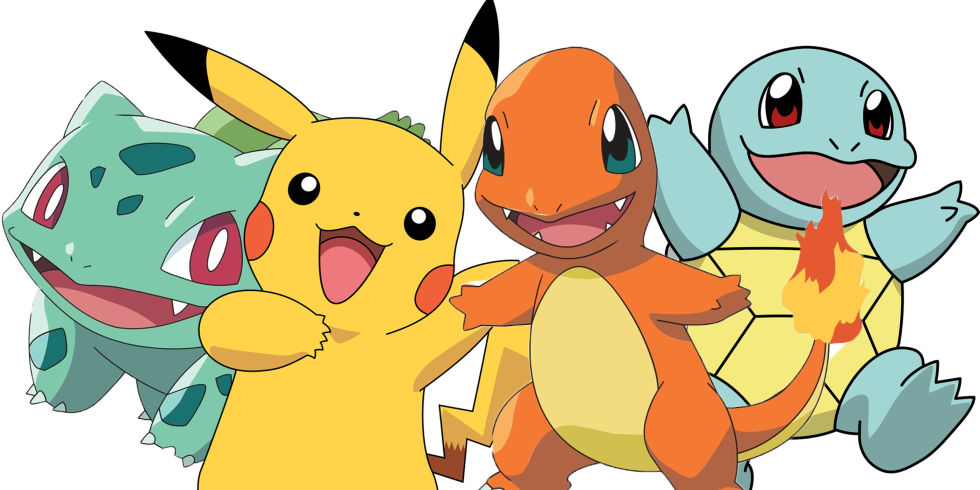 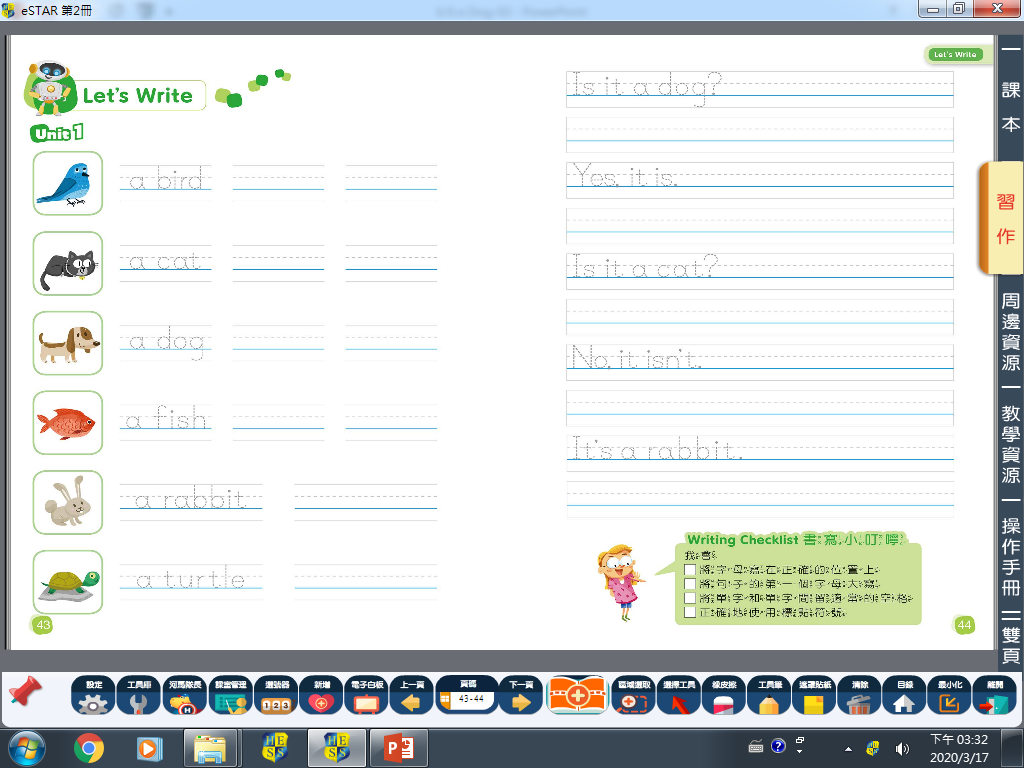